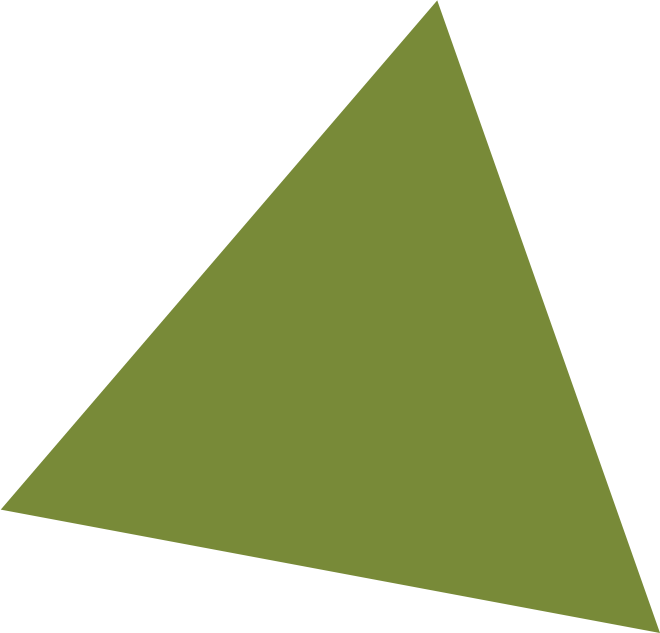 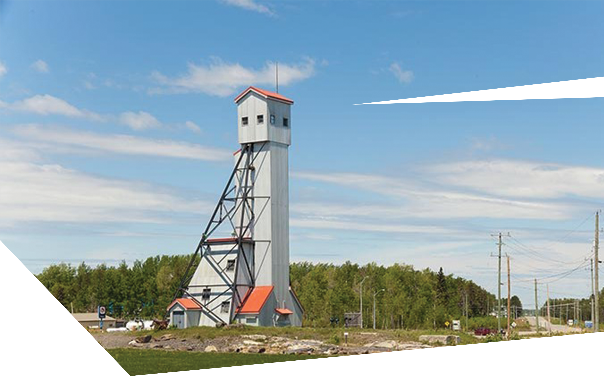 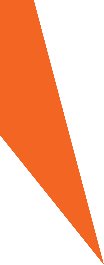 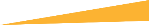 GINOOGAMING FIRST NATION
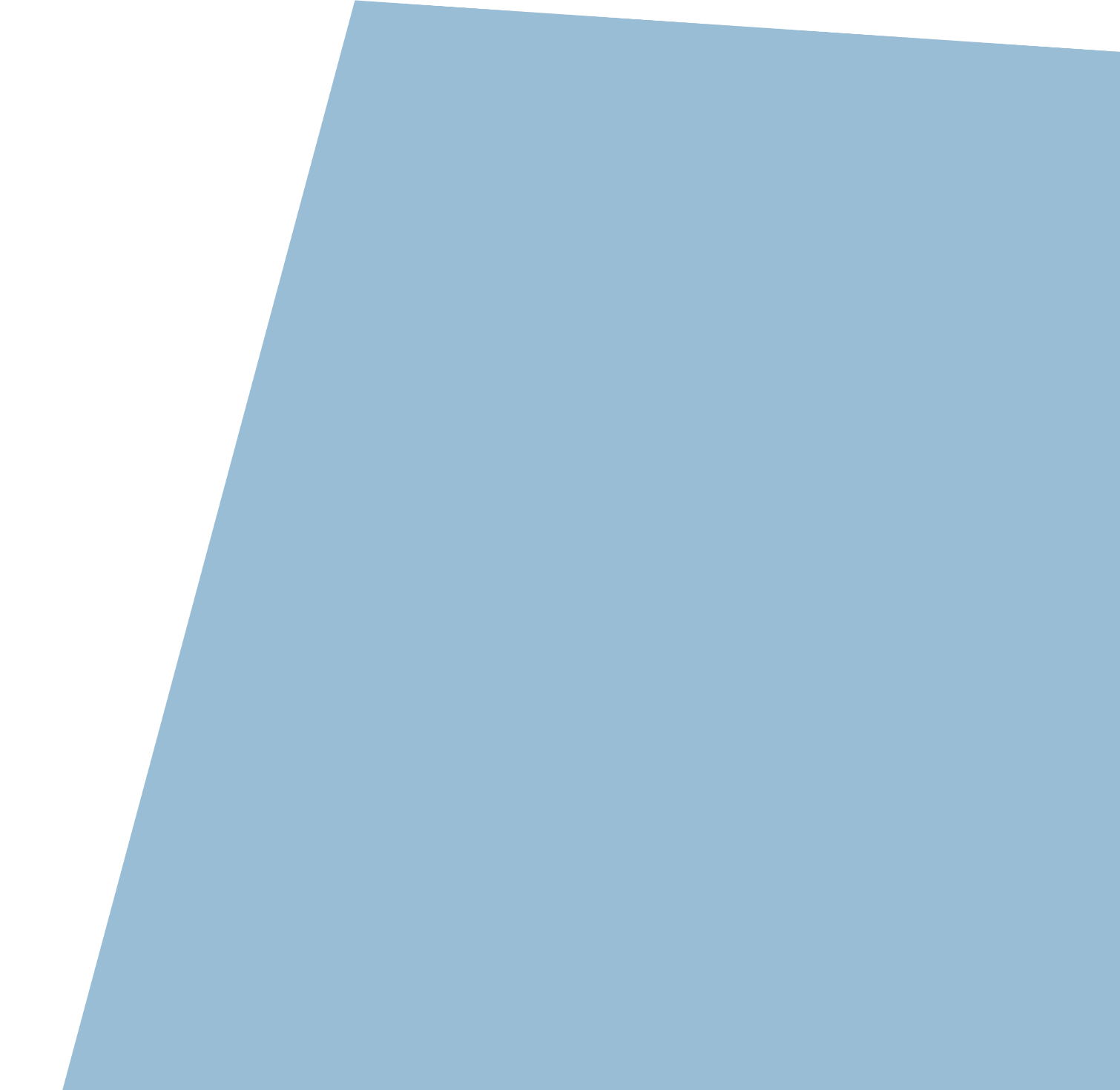 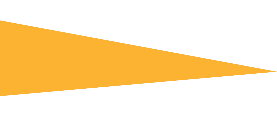 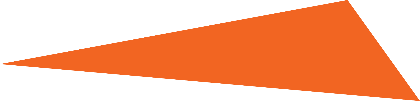 Session Details
This session will address the potential impacts that mining projects will have on fish populations, wildlife, plants, traditional food sources etc.
Greenstone Gold’s Hardrock Mine and Noront’s Eagle’s Nest Project will be discussed.








ATTEND EACH EVENT FOR MORE CHANCES TO WIN THE GRAND PRIZE DRAWN ON NOVEMBER 7th
SESSION 4:Fish, Wildlife and Plants
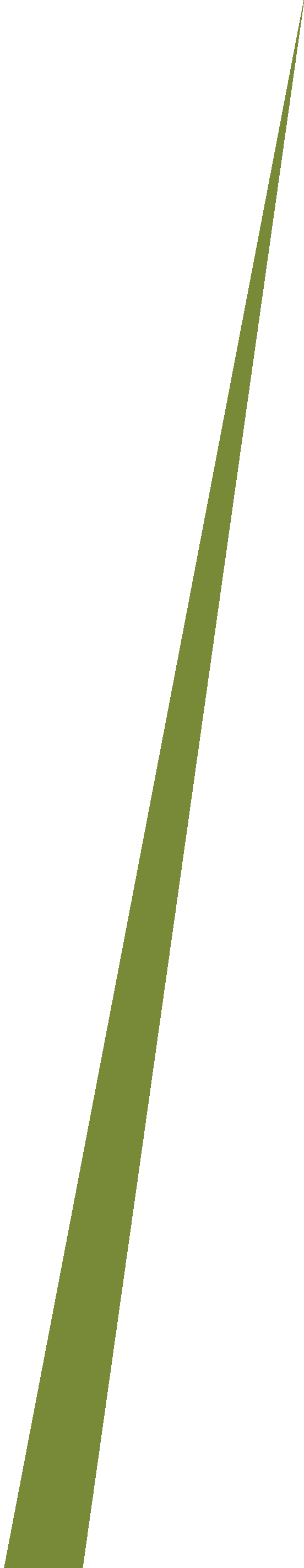 Monday November 6th, 2017 
from 5:00 to 8:00pm 

LOCATION: GINOOGAMING 
TRAINING CENTRE

Feast at 5:00pm 
Presentation & Discussion at 6:00pm
Door Prize Draw at 8:00pm
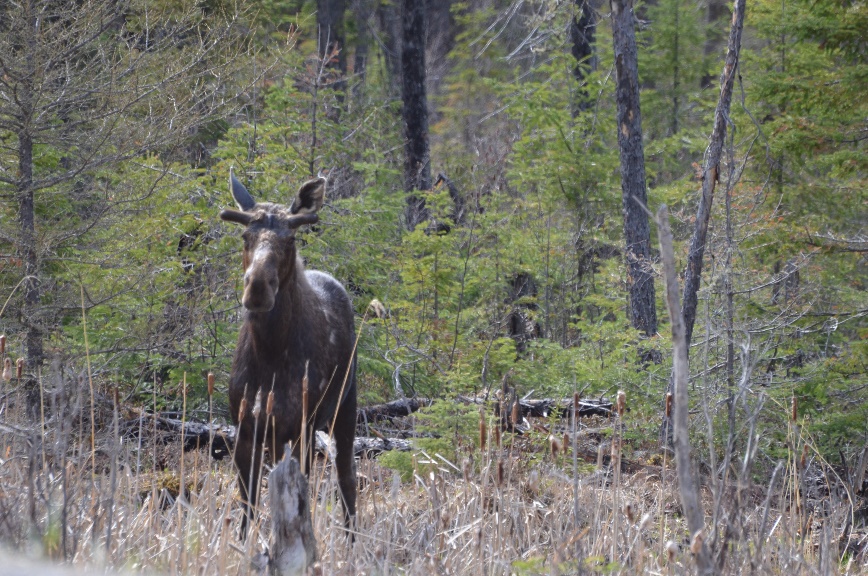 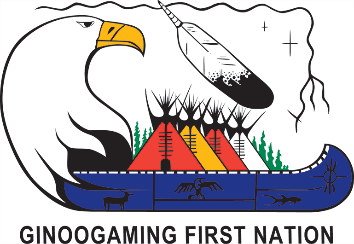